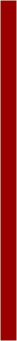 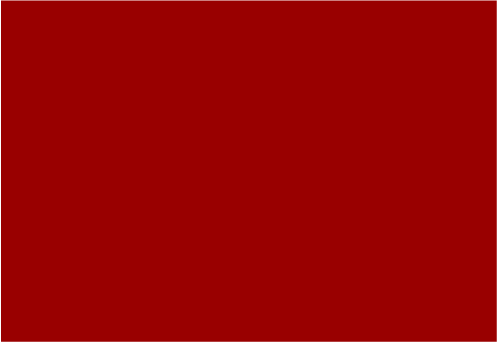 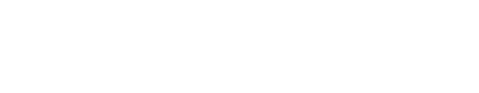 Government and Party Politics
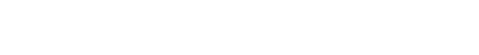 How did the debate over the role of government lead to the formation of political parties?
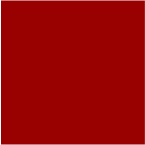 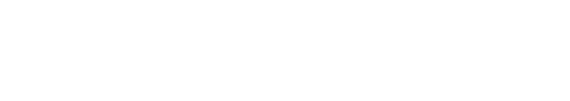 Problems for the New Country
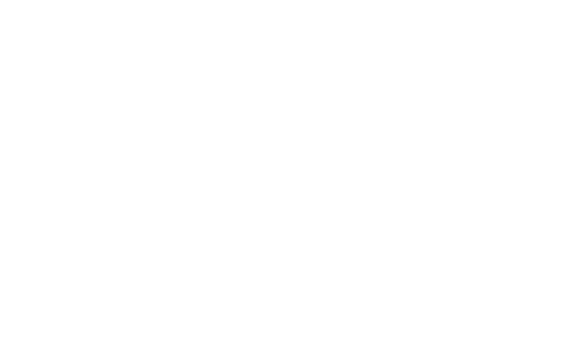 $52m. debt
No navy
400 person army
Not internationally respected—no trading partners
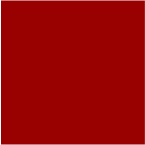 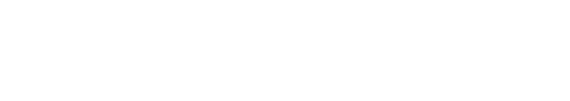 George Washington
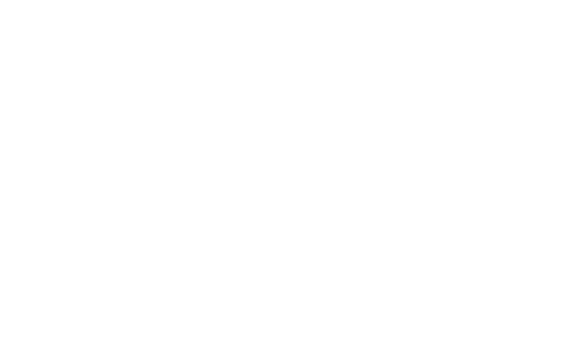 1st president—George Washington; VP was John Adams.
GW set up a cabinet to head major executive departments—nom. by pres. approved by Senate
Thomas Jefferson—Sec. of the State Department—foreign policy
Alexander Hamilton—Sec. of Treasury
Sold government bonds to pay off debt
To pay interest on bonds, he taxed imported goods
Had the Bank of the US formed to manage businesses
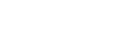 John Adams
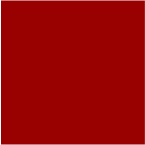 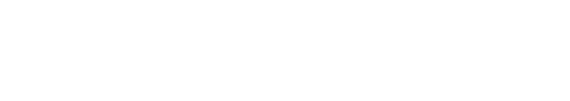 Benefits of Hamilton’s Ideas
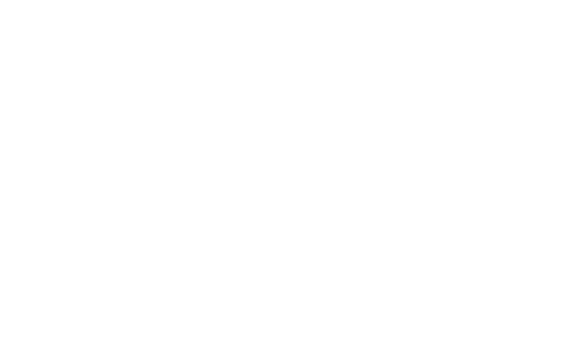 Benefits
establish financial credibility 
buy political support from wealthiest Americans
enrich investors who could start new businesses or products
 
Most $ was owed by North but the South got taxed just as much. 
Hamilton said he had the right to do this because of the implied powers stated in the Constitution.
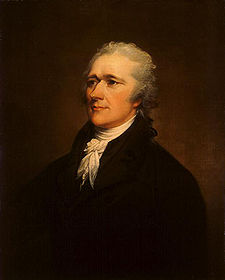 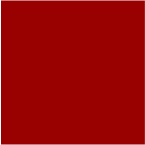 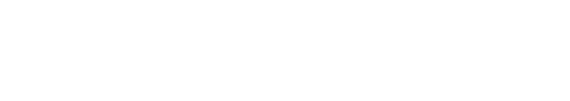 Interpreting the Constitution
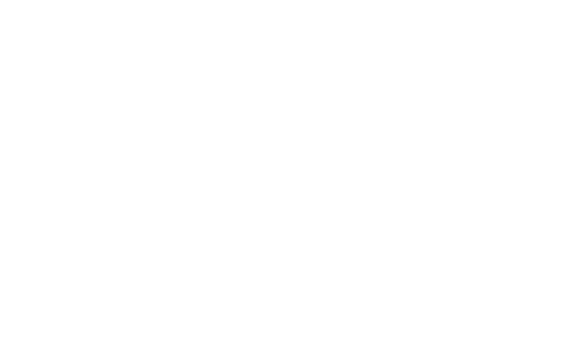 --loose construction: broad
--strict construction: specific
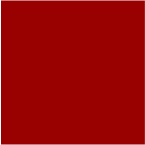 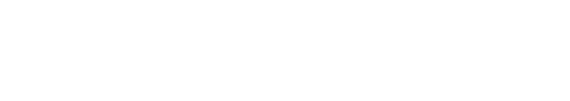 Whiskey Tax leads to Rebellion
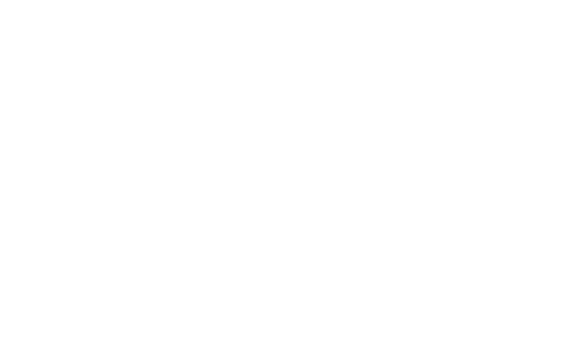 Congress imposed a Whiskey tax. 
Farmers believed it to be as bad as British taxes so they intimidated and attacked tax collectors.—this is known as the Whiskey Rebellion.
The Whiskey Rebellion was suppressed by Hamilton and US army.
Whiskey Rebellion showed the division in Amn. political beliefs. 
Madison and Jefferson did not believe Washington and Hamilton were handling the country right.
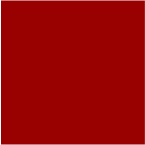 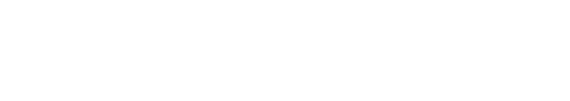 Whiskey Rebellion Leads to New Political Parties
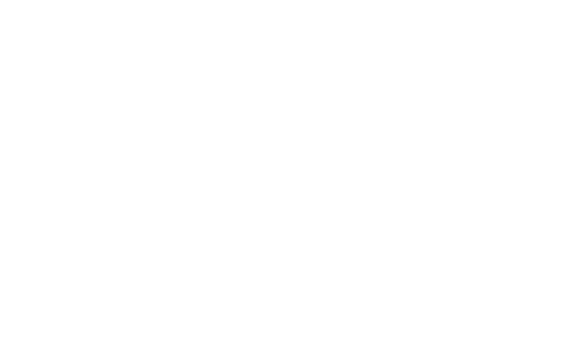 The split started new political parties such as
the Federalists—led by Hamilton and John Adams; (loose construction) 
the Democratic Republicans led by Jefferson and Madison (strict construction)
Northerners favored the Federalists.
Southerners Dem.-Rep.
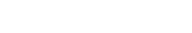 Thomas Jefferson
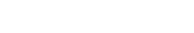 James Madison
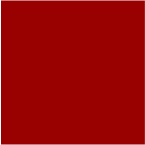 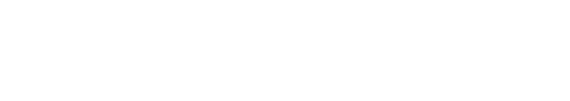 Judiciary Act
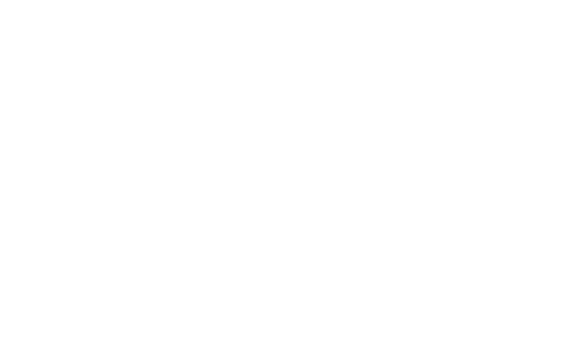 1789 James Madison (Speaker of the House) helped pass the Judiciary Act which set up courts. 
13 federal district courts (one per state)
3 circuit courts of appeals
6-member Supreme Court
First Chief Justice of US was John Jay (appointed by the pres.)
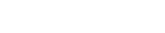 John Jay